Corporate Parenting Update
3rd October 2018 

Presented by:

Caroline Smith
Interim Assistant Director for Corporate Parenting
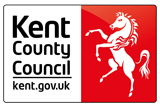 What is corporate parenting?
Corporate parenting is the collective responsibility of the Council, elected members, employees and Partner Agencies for providing the best possible care and safeguarding for children and young people who are looked after by the Council.
Our vision is to be the best corporate parent we can be to the 1,593 children and 1,620 care leavers in our care.
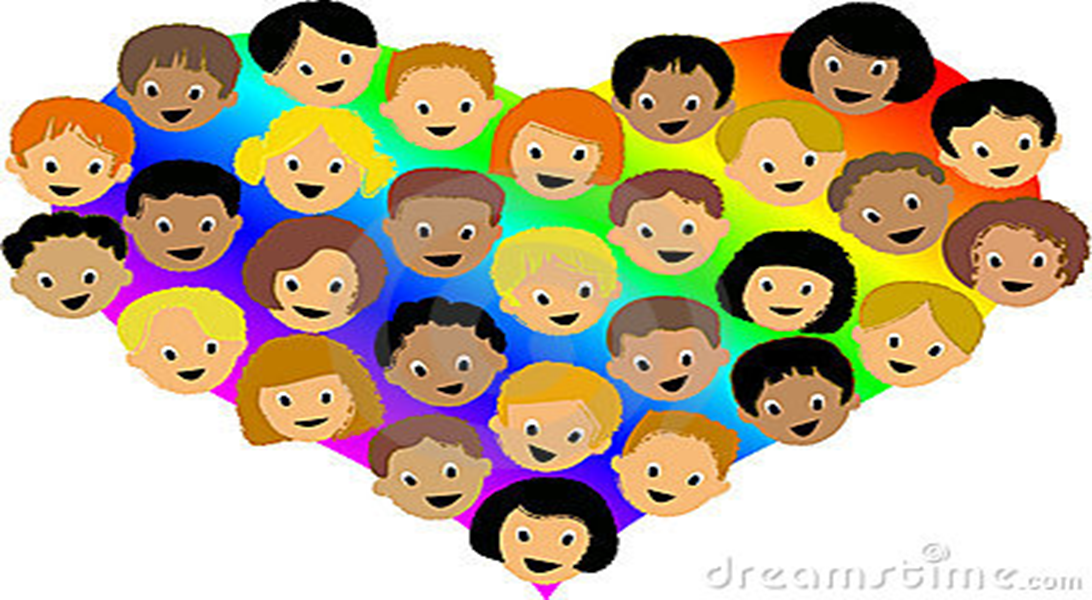 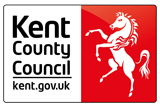 Update on the implementation of the Children and Social Work Act (2017)
From 1st April 2018 our duties are extended to support our care leavers up to and until the age of 25
Our Local Offer is due to be published in December 2018
Review of care leavers service to meet the  demand and increase staff capacity
Care leavers satisfaction survey to launch  October 2018.
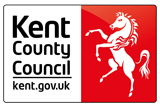 Rent guarantor scheme
Kent County Council (KCC) will now act as a guarantor for its care leavers. 

Our pilot scheme started on 1st July 2018 and our applications are open to all eligible care leavers up to a maximum of 25 young people.
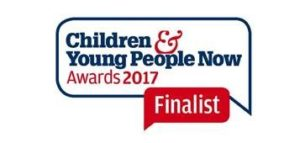 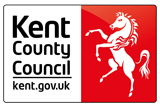 Additional corporate parenting offer for  care leavers
Our care leavers now have priority interview status for all KCC job vacancies
We have increased KCC apprenticeships in different departments
A launch of corporate parenting in October 2018, to encourage KCC staff  to make pledges of support e.g. mentoring, work experience etc
Progressing work to request a council tax exemption for care leavers
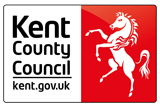 Help us spread the word so we can help our children and young people
Please help us find more families to be Foster Carers for our children and young people who are in need of care.

Could you, or someone you know, help some of our most vulnerable children and young people who are in need of our care and support?
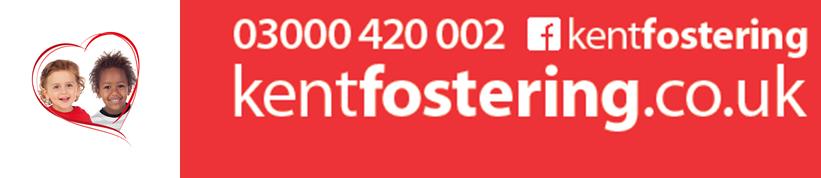